Email Branding for a Multi-Institutional Instance of Alma
Ryan Buller- University of Denver
Micah Saxton- Iliff School of Theology
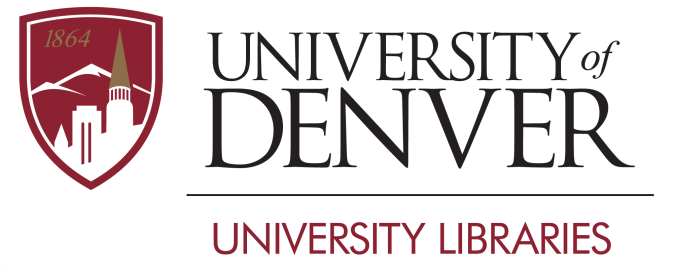 Three Institutions- One Alma
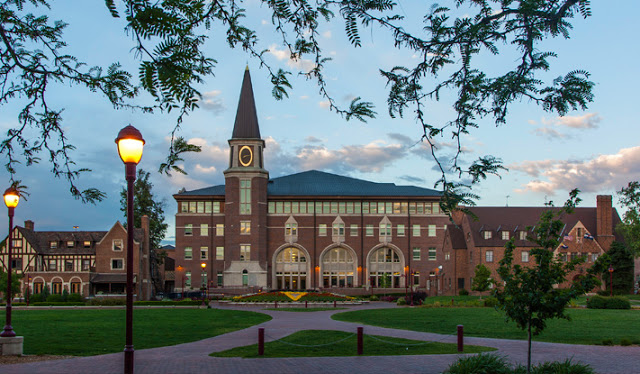 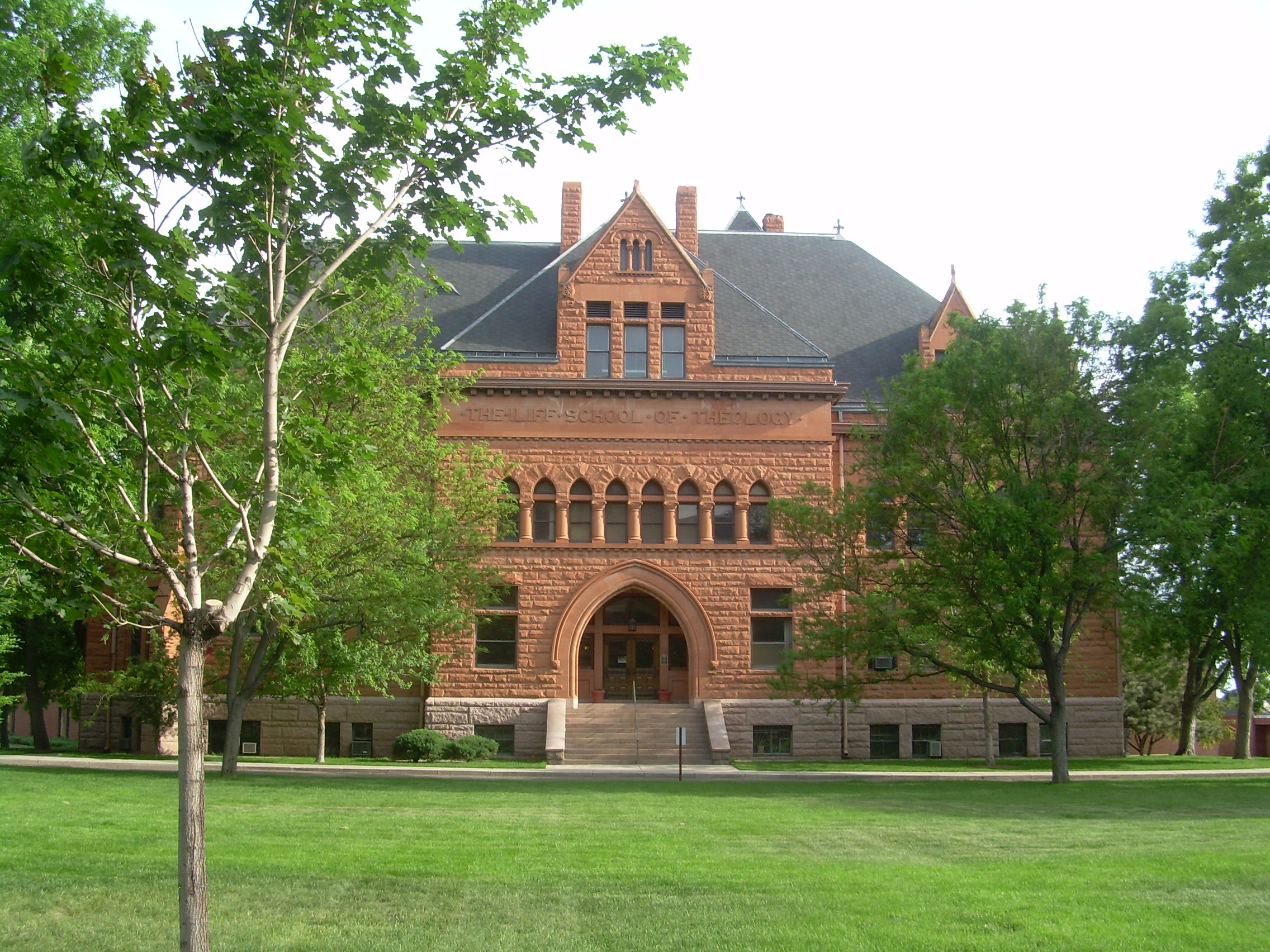 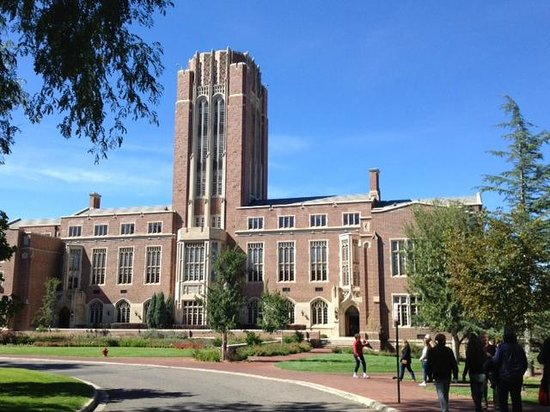 The Problem
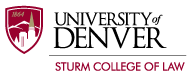 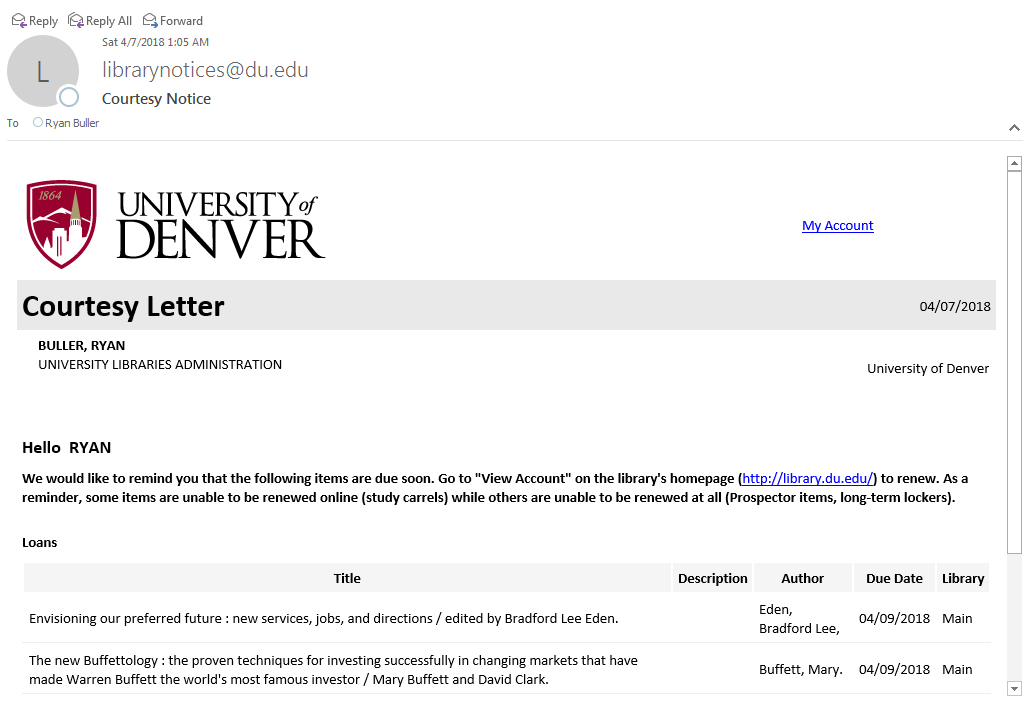 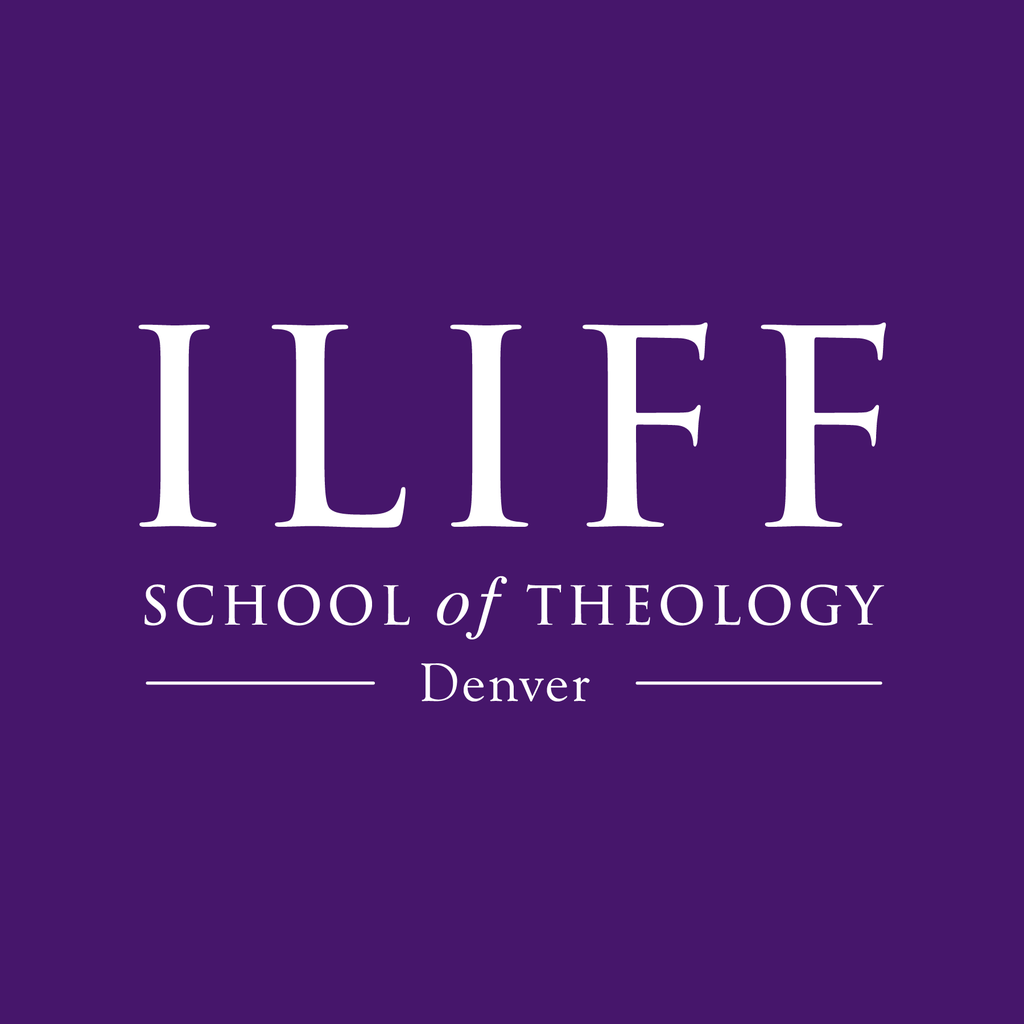 Who worked on the problem
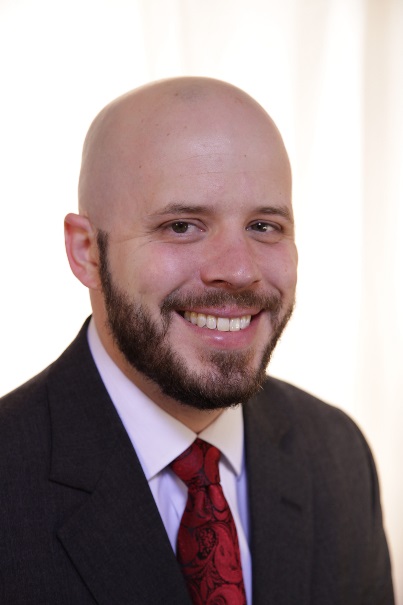 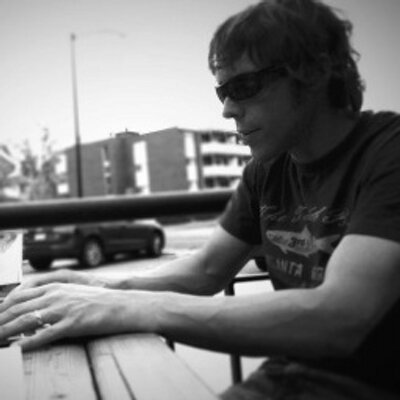 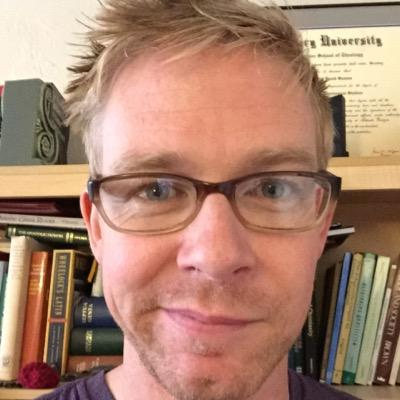 Michael- Iliff
Micah- Iliff
Ryan- DU
Overview of notices
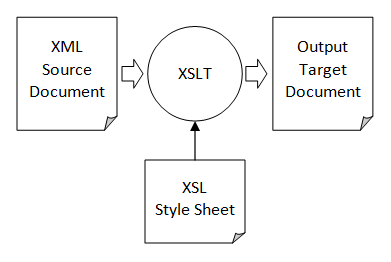 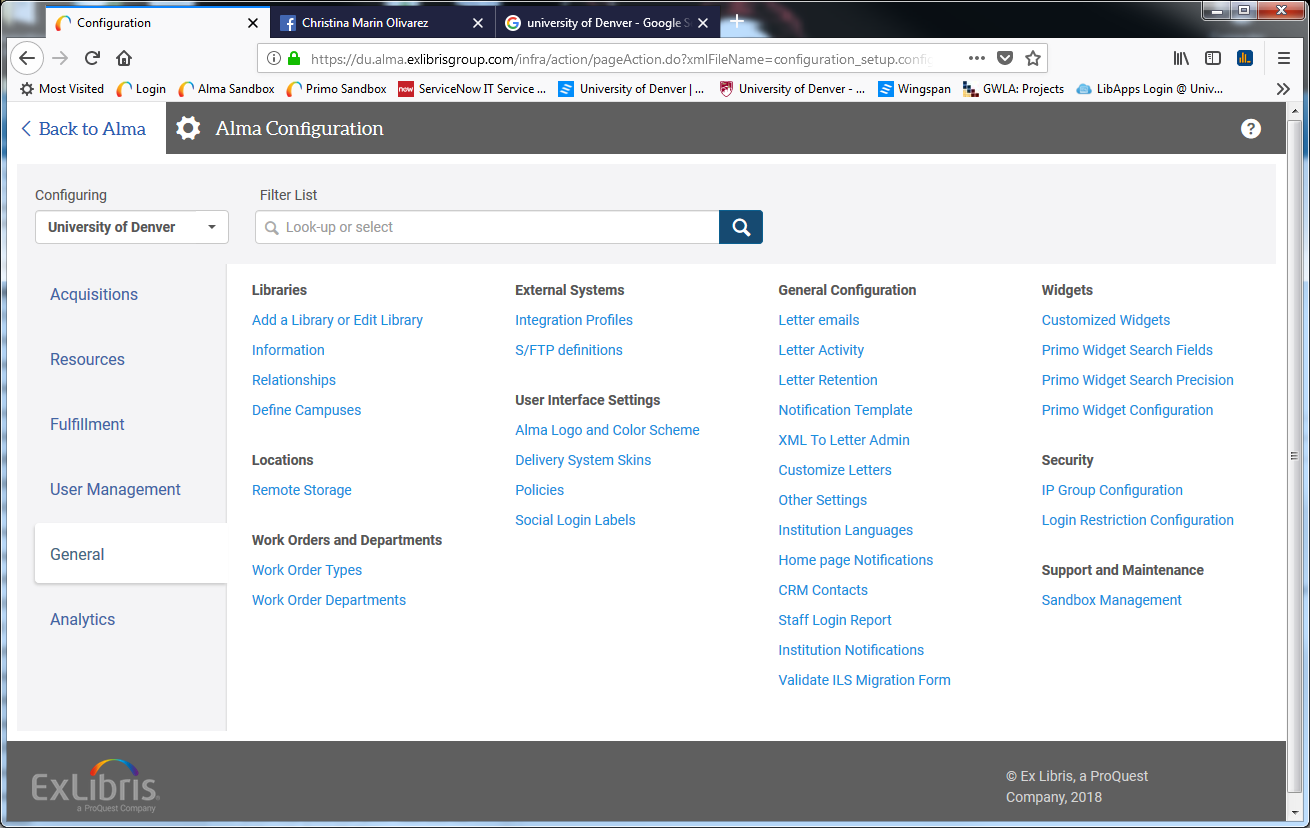 Image Source:
http://anupamshakya.blogspot.com/2014/04/transform-xml-file-using-xslt-in-python.html
What needed to be done
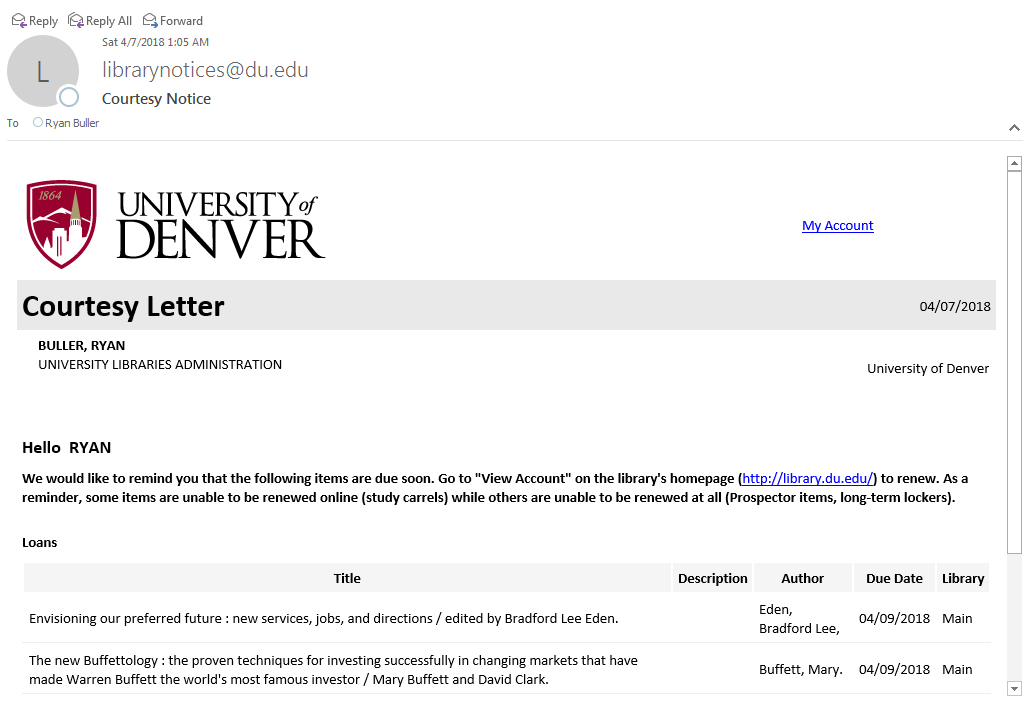 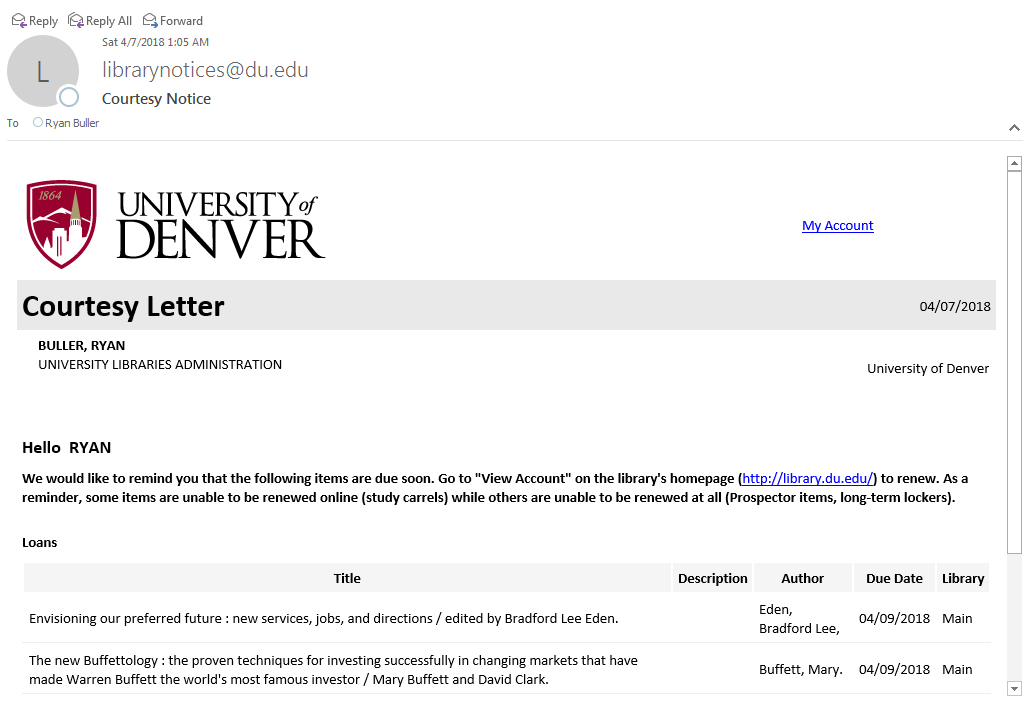 Structure of email notices
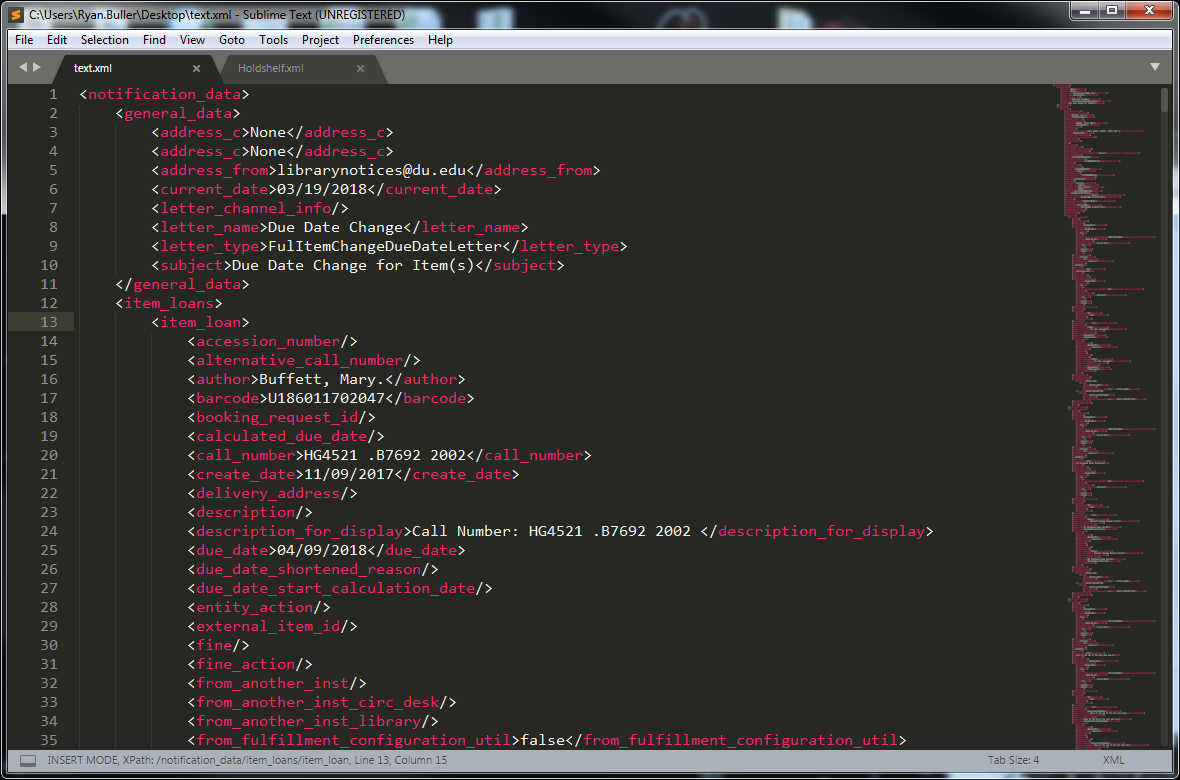 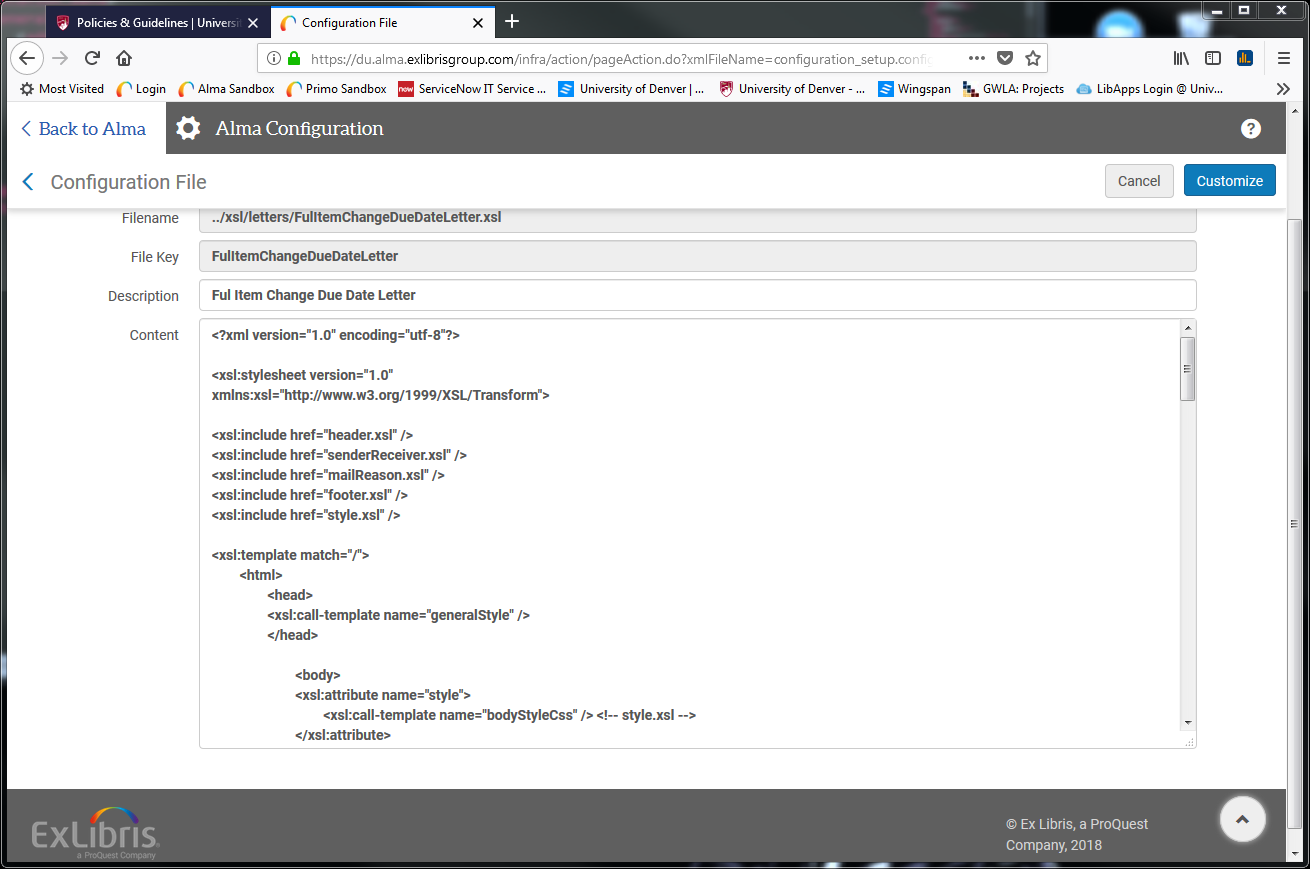 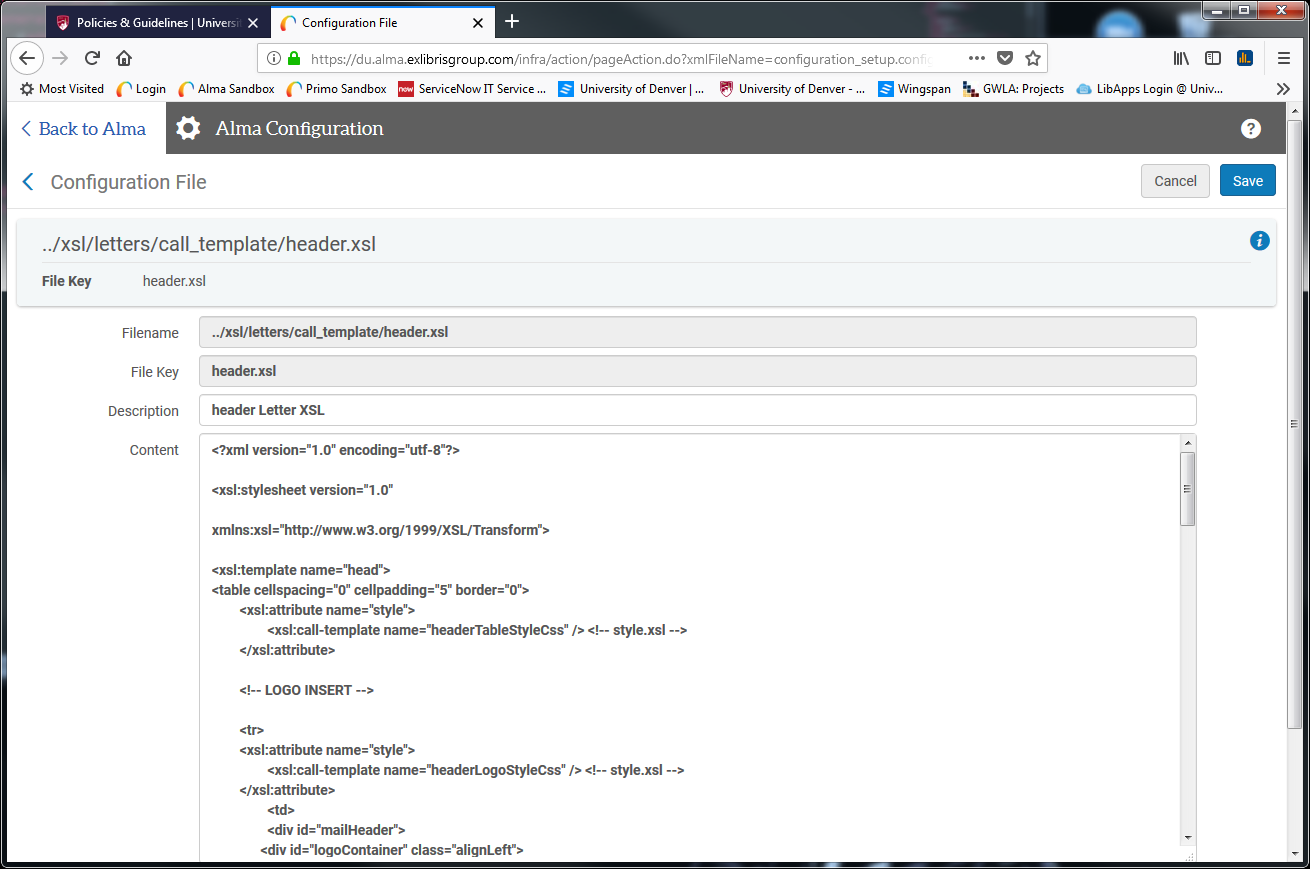 Header XSLT-default
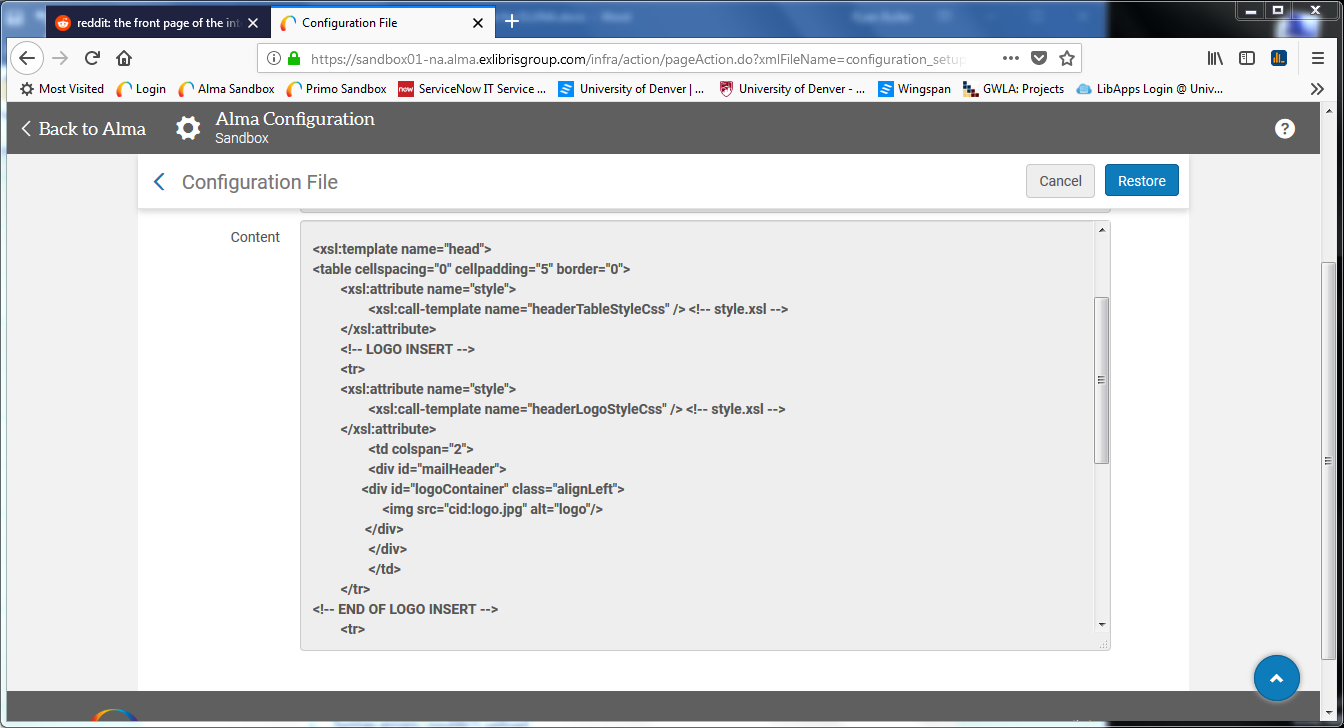 Tools used for project
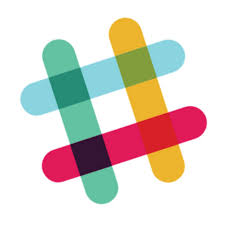 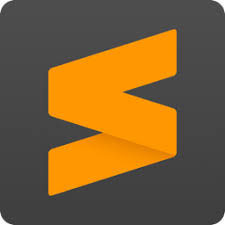 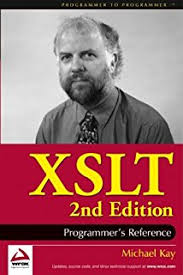 How to differentiate?
How to determine who would get what branding
Based on patron’s home library
Pro- provides expected branding to patron
Con- doesn’t direct patron to the people who could help them in case of questions or concerns
Based on owning library for the material
Pro- branding associated with library the material belongs to
Con- confusing for patrons; which branding when there are items from multiple libraries on one notice
Using XML to identify branding
Determined value to differentiate patrons and what branding/URL needed to be inserted in the notice.


<xsl:variable name="usergroup">
	<xsl:value-of select="notification_data/user_ 	for_printing/ user_group"/>
</xsl:variable>
First approach…of many
Define variable outside of conditional logic
Looking at an elegant solution

Way beyond our skill level
Could get it to validate with external tools, but not within Alma.
Second approach
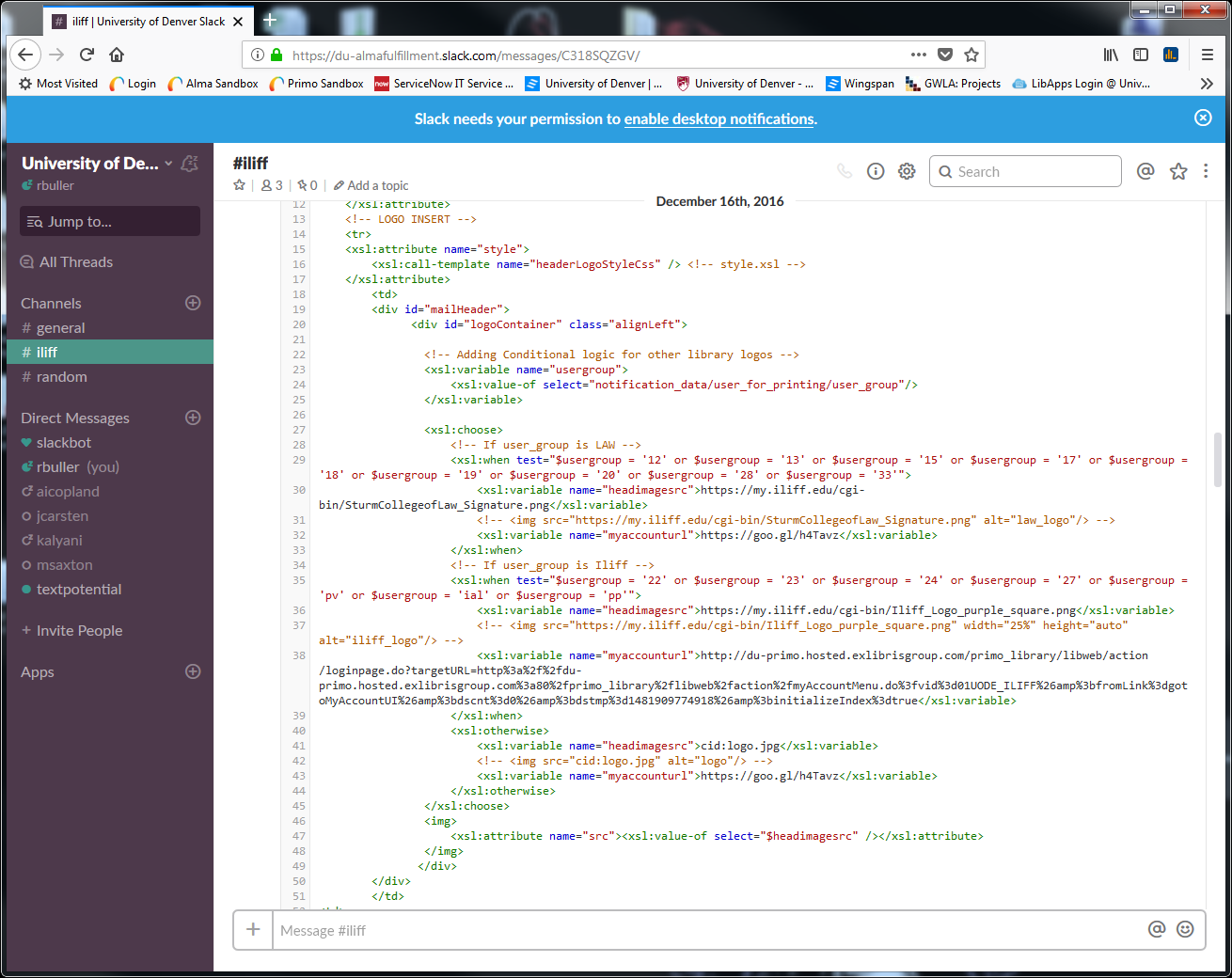 Second approach continued
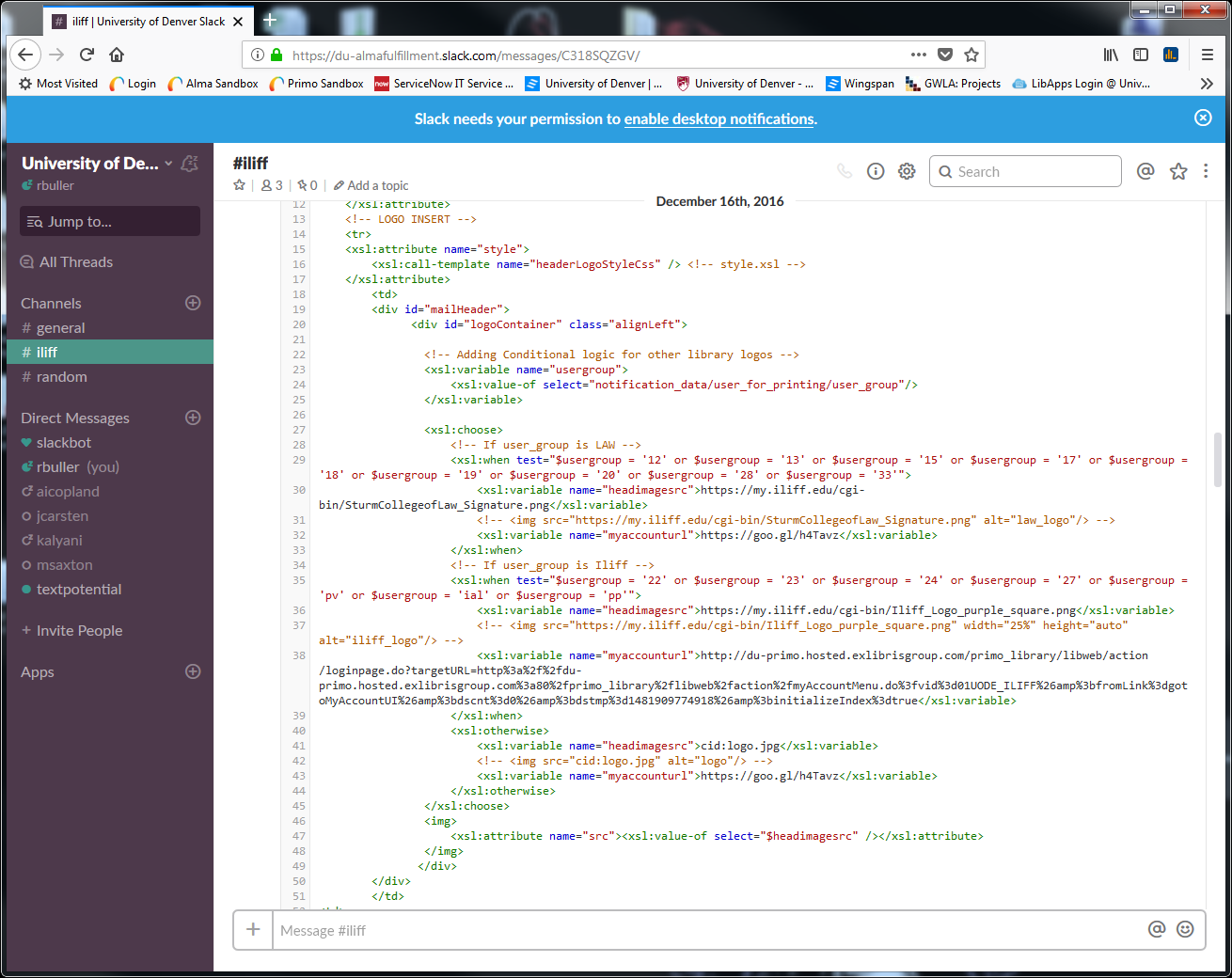 Third approach
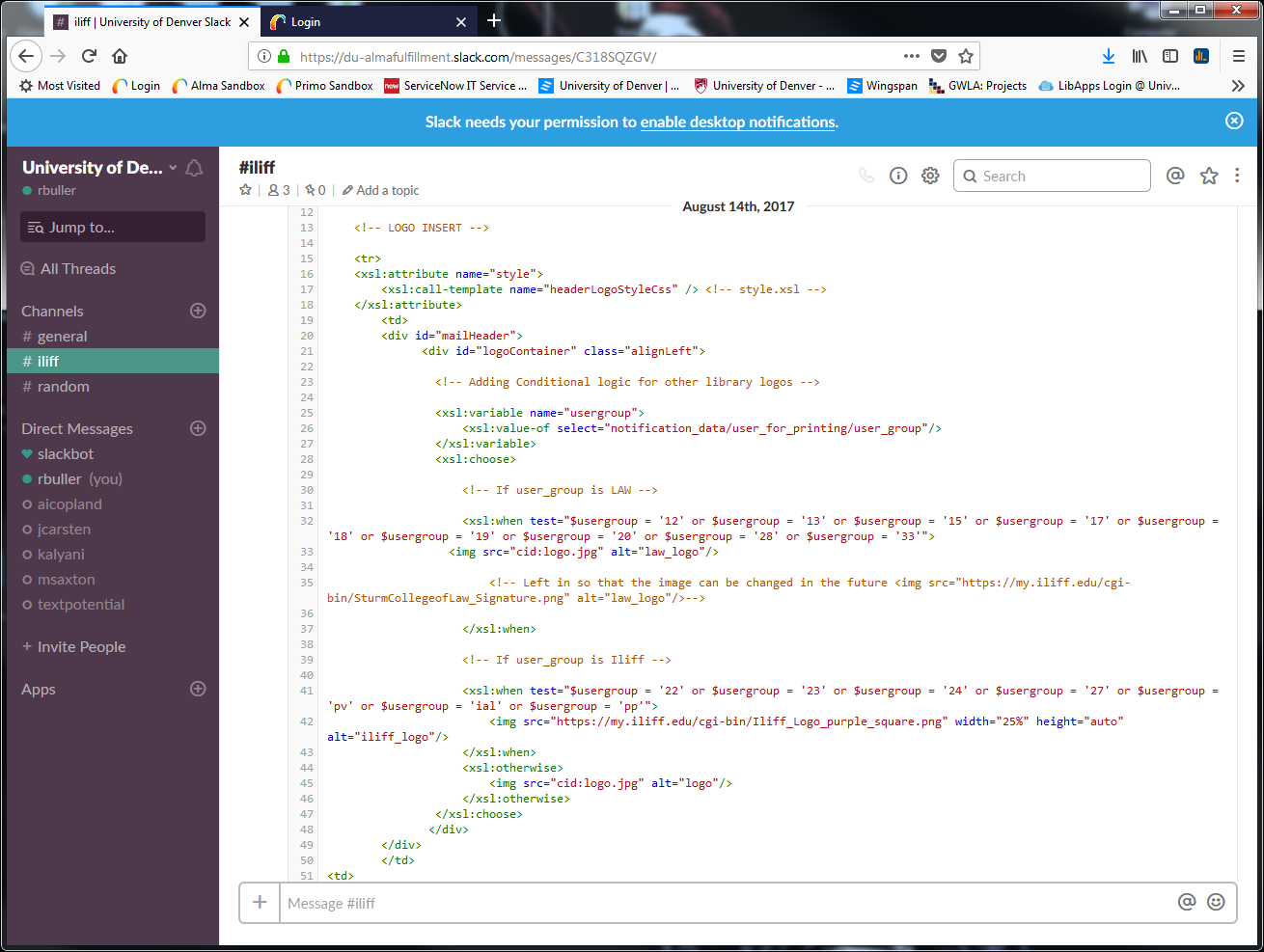 Third approach continued
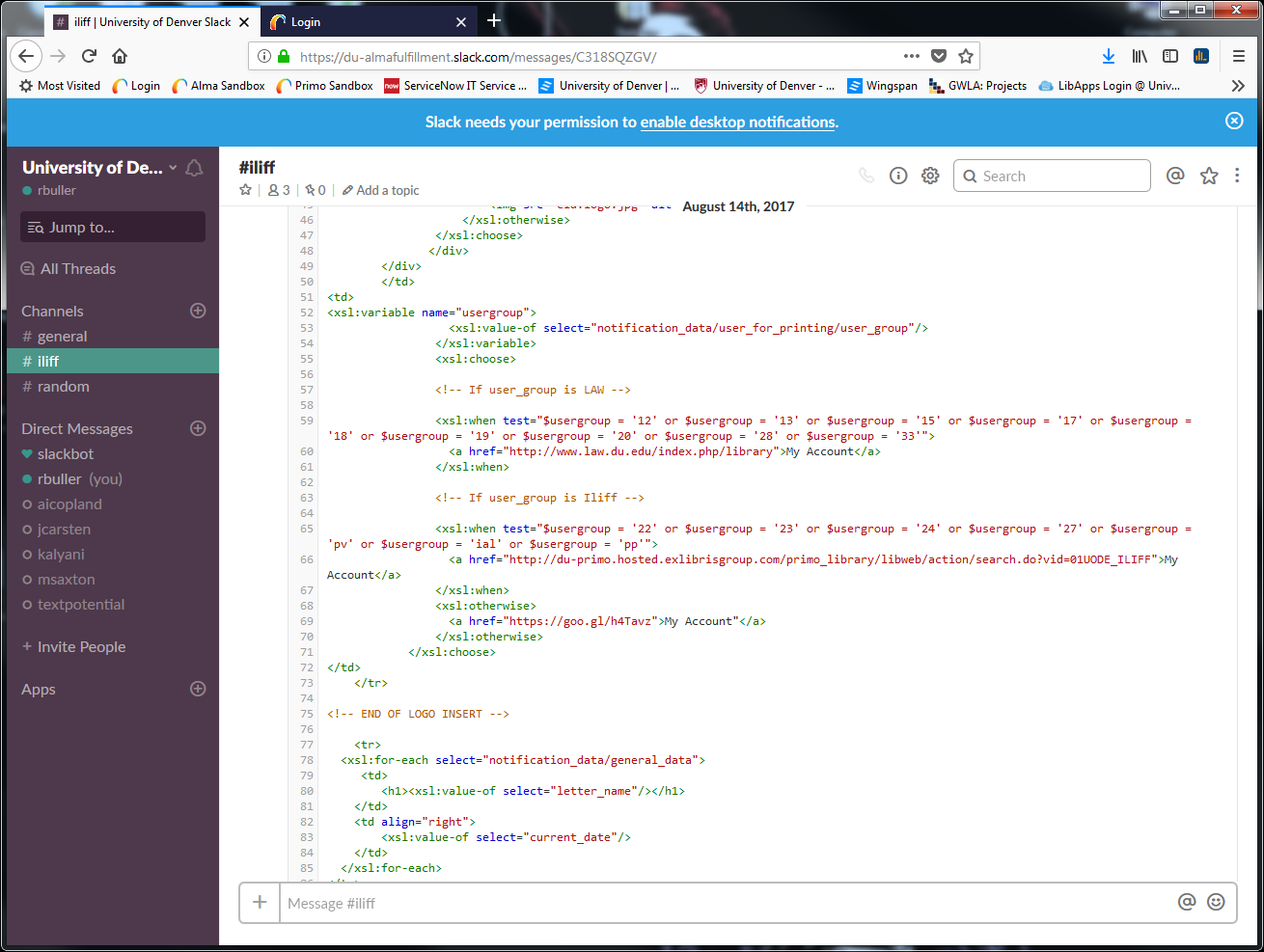 Success!
Overdue, hold shelf, borrowing activity letters all working!
Correct branding based on patron’s home library
Correct URL for patron to log into their account


BUT…
Realized a week or so after implementation that some notices not sending with the correct branding/URL
Determined that the path we were using to identify what library a patron belonged to was not present in all XML
Fixed issue-XPath
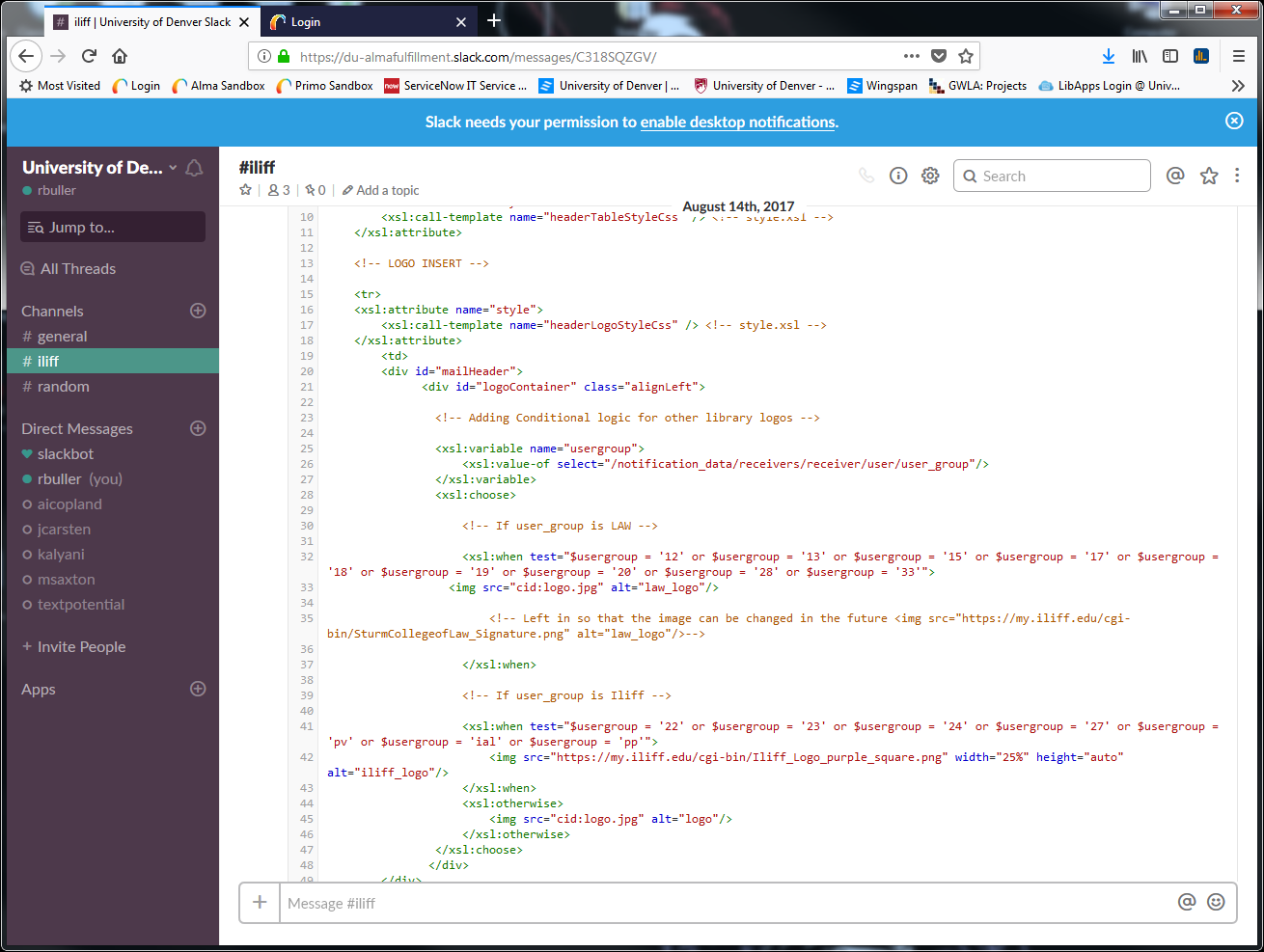 Success!
All patron notices sending out!


BUT…
Non-patron emails from the system started to fail
Changed variable
Syntax in header indicated that there must be a value in the field for the determined Xpath.
When the path did not exist, the system didn’t know what to do.
Changed syntax to allow for when the path does not exist in the XML.
Success…and it still works!
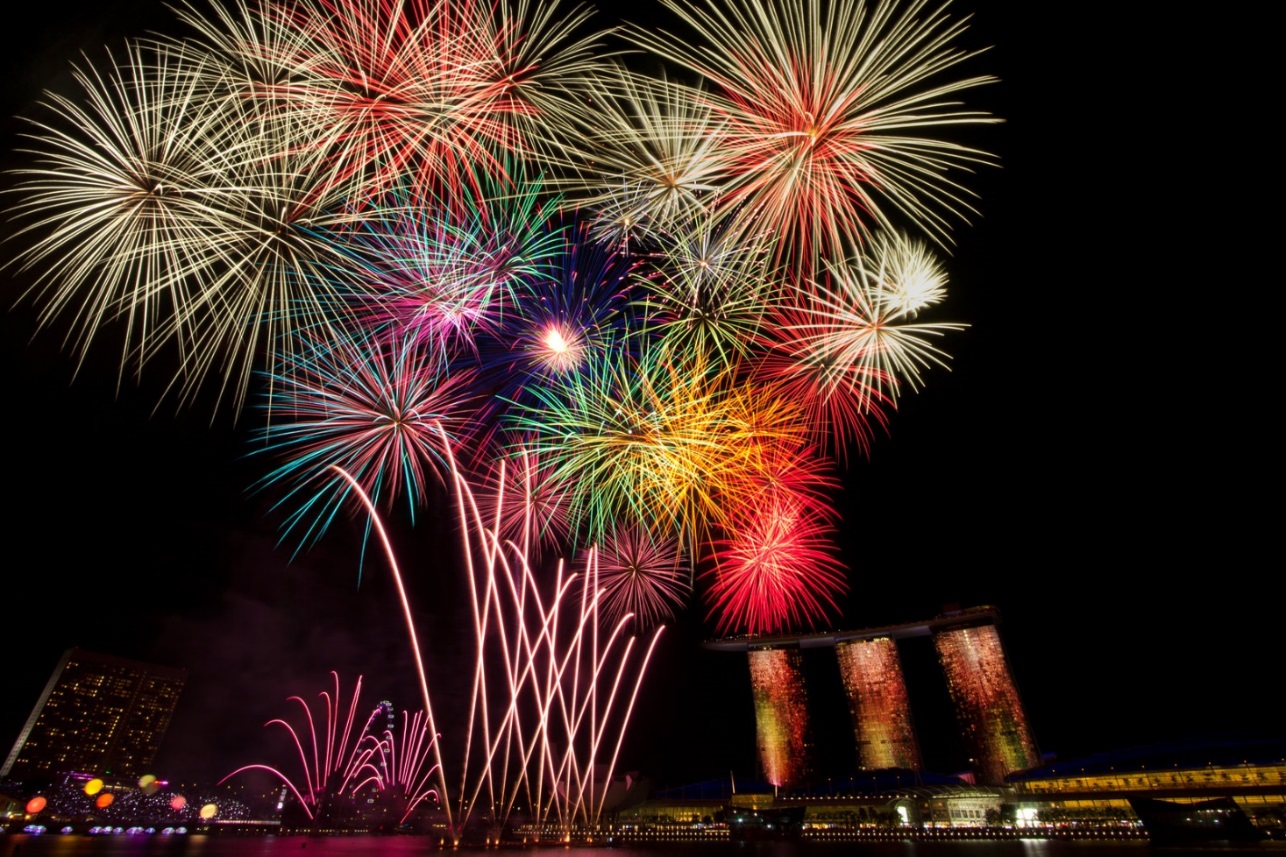 This Photo by Unknown Author is licensed under CC BY-ND
Sort of…
All done…
Until Micah dropped a bomb on me while working on this presentation
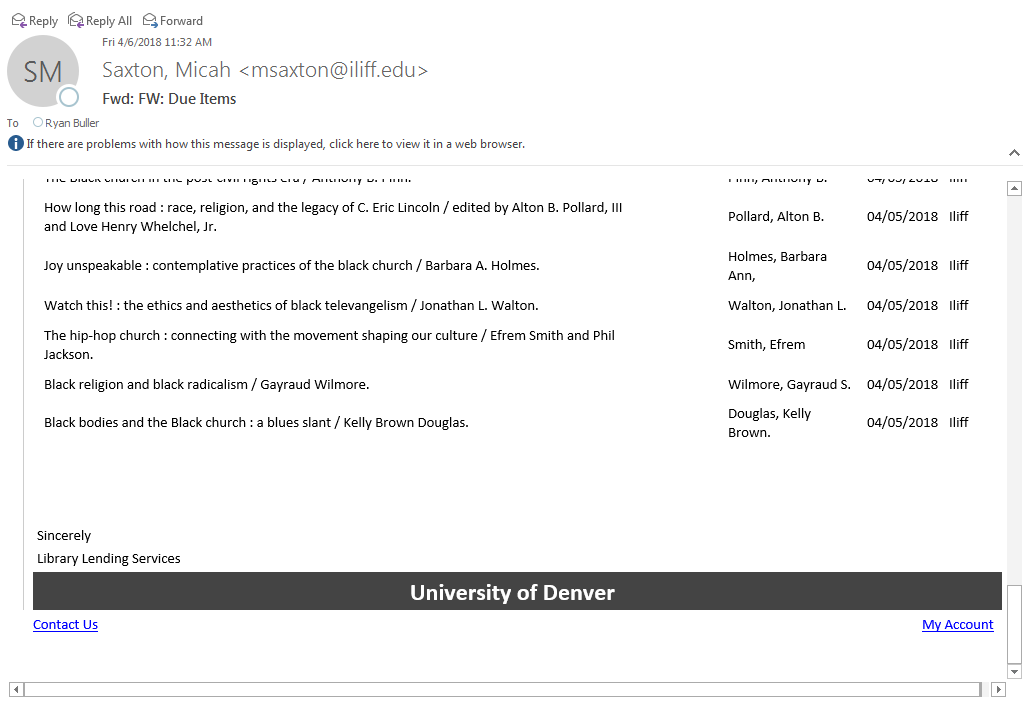 Questions?
Contact Information

Ryan Buller
University of Denver
Ryan.Buller@du.edu

Micah Saxton
Iliff School of Theology
Msaxton@iliff.edu